TFEX Strategy
17 December 2021
ยังมองตลาดระยะกลางเป็นบวกแม้ภาพการขึ้นดอกเบี้ยเริ่มชัดขึ้นเรื่อยๆ
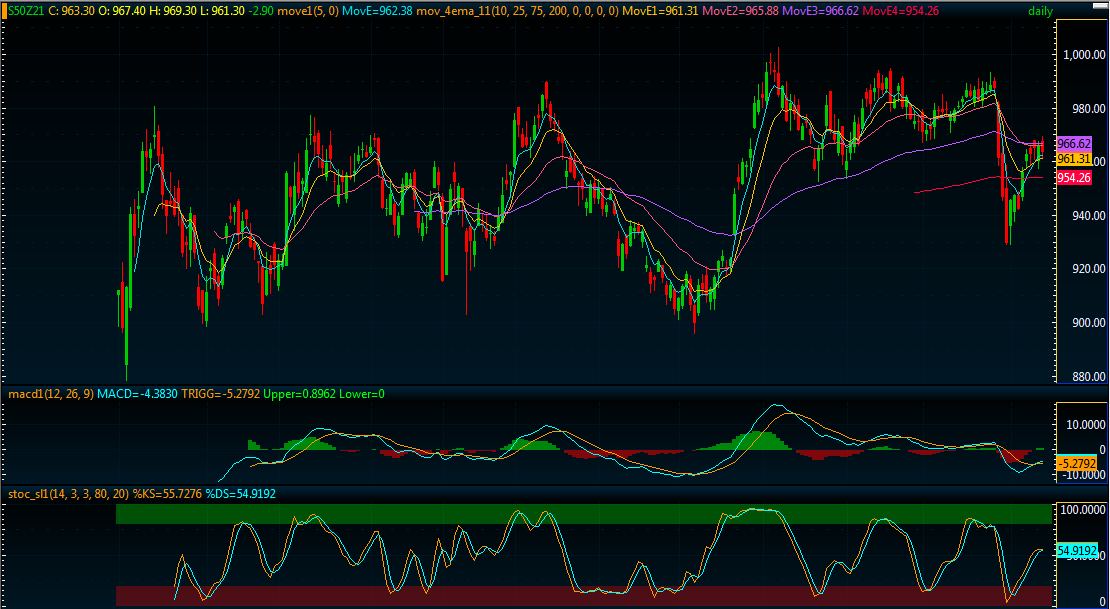 ระยะสั้นตลาดอาจเผชิญแรงขายกดดันระหว่างทางจากความกังวล tightening cycle หลัง BOE, FED, และ ECB เริ่มเดินหน้าลดวงเงินกระตุ้นเศรษฐกิจ แต่ยังมองระยะกลาง-ยาว เป็นบวกภายใต้เงื่อนไขการเติบโตทางเศรษฐกิจที่มีแนวโน้มเป็นบวกในปี 2565 นอกจากนี้ จากการศึกษาพฤติกรรมราคาในอดีตพบกว่าในช่วงของการ tapering (ยังไม่ลดขนาดงบดุล หรือ ขึ้นดอกเบี้ย) ตลาดหุ้นมักจะยังให้อัตราผลตอบแทนที่เป็นบวก คาดหวังการปรับขึ้นทดสอบ 990-1000 จุด ในระยะสั้น และ 1020-1030 จุดในระยะกลาง-ยาว
LONG
S50Z21
LONG
พบสัญญาณซื้อมากขึ้น ต้องยืน $1790-1800 เพื่อยืนยันการกลับตัว
GOZ21
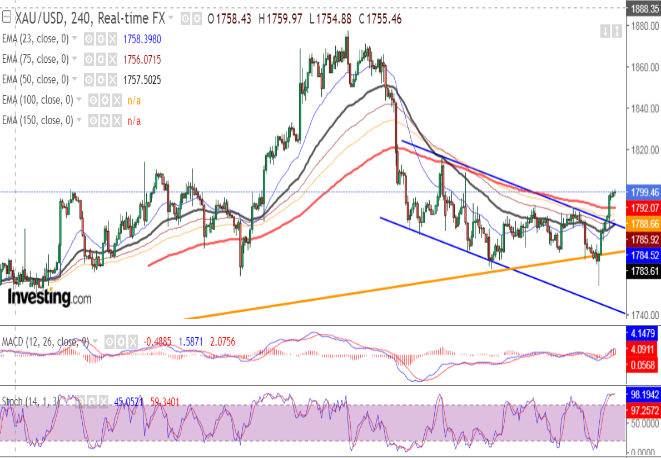 แท่งราคาสร้างรูปแบบการกลับตัวบริเวณแนวรับ $1765 พร้อมสัญญาณซื้อจาก MACD indicator หลังผลการประชุมเฟดเป็นไปตามที่ตลาดคาด (no negative surprise) อย่างไรก็ตาม หากมองในเชิงพื้นฐานนับว่าเป็นลบต่อทิศทางราคาทองคำในระยะกลาง-ยาว ดังนั้นเราประเมินกรอบการฟื้นตัวอาจจำกัด ขณะที่ภาพระยะสั้นราคาต้องสามารถขึ้นยืนเหนือ $1790-1800 ได้เพื่อยืนยันการกลับตัวเป็นขาขึ้น
Analyst:  Chaiwat Arsirawichai +662 659 8301 
                 Thansin Klinthanom  +662 659 8025
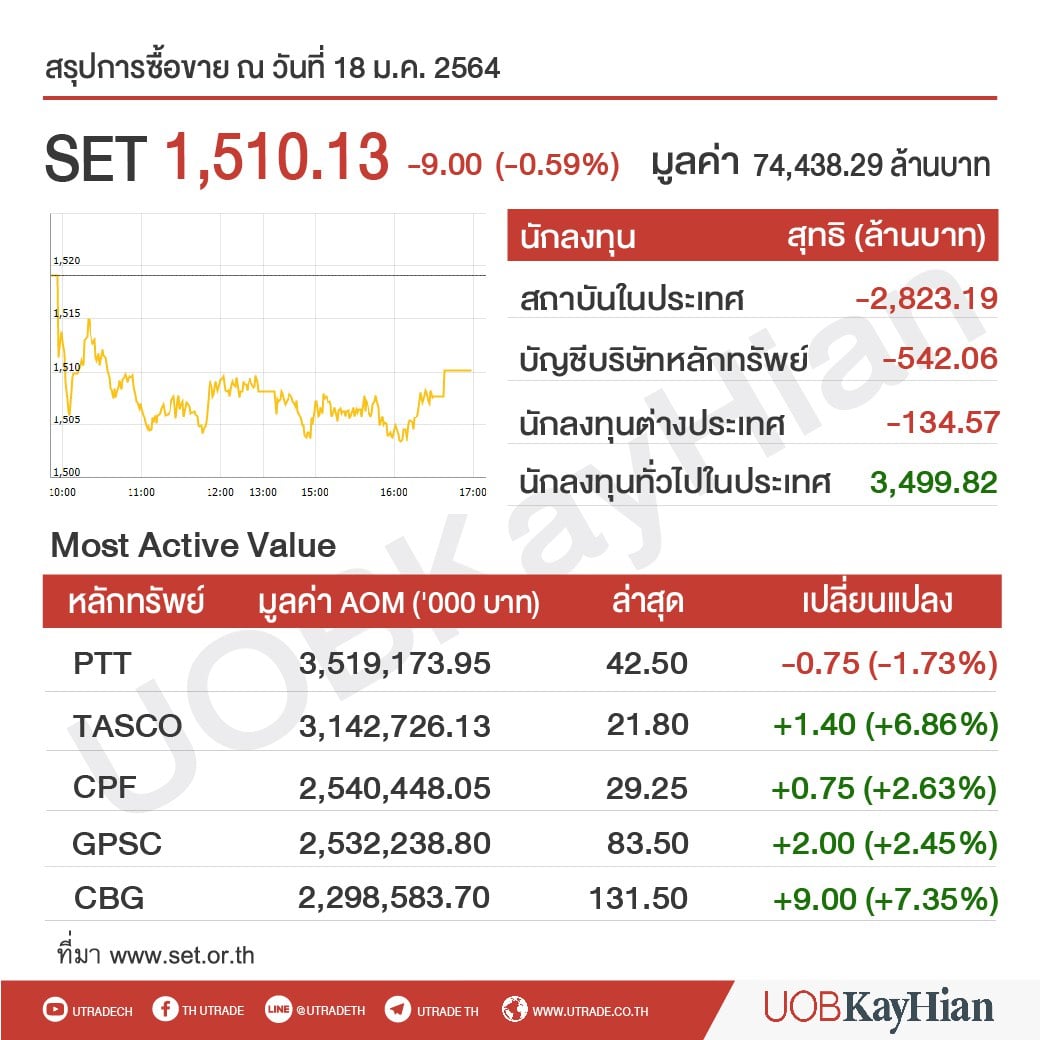